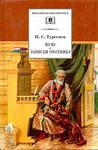 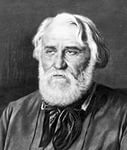 «Образы крестьян 
в русской литературе XIX века»
(на примере цикла рассказов И.С. Тургенева «Записки охотника»)
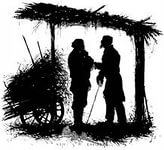 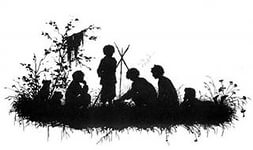 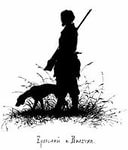 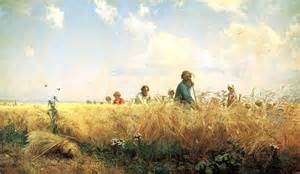 Тема   «Изображение русского крестьянства»
Не затрагивается
Затрагивается
Крылов, А.С. Пушкин, Н.В. Гоголь, Тургенев,  Н.А. Некрасов,  С. А.Есенин
А.С.Грибоедов, 
В. А. Жуковский
Создали целую галерею бессмертных образов крестьян
Выражали в своих произведениях одну идею — сочувствие русскому крестьянству и решительное неприятие крепостного права
Н.А. Некрасов
И.С. Тургенев
демонстрирует в     произведениях возмущение угнетением и рабским положением крестьянства,
 доказывает социальную несправедливость современного общества.
в цикле рассказов «Записки охотника» демонстрирует сочувствие и уважение к народу; 
 выражает идею о нравственном превосходстве некоторых крепостных над помещиками.
Цель работы: 

 изучение цикла рассказов И.С. Тургенева «Записки охотника»; 

определение основных образов крестьян в цикле рассказов И.С. Тургенева «Записки охотника» («Хорь и Калдиныч», «Певцы», «Льгов», «Малиновая вода», «Бирюк», «Ермолай и мельничиха», «Бурмистр», «Чертопханов и Недопюскин», «Однодворец Овсянников», «Живые мощи».
Задачи:

 проанализировать рассказы И.С. Тургенева из цикла «Записки охотника»;

 обозначить группы образов крестьян на страницах «Записок охотника» И.С. Тургенева;

 охарактеризовать крестьян, изображённых в рассказах И.С. Тургенева
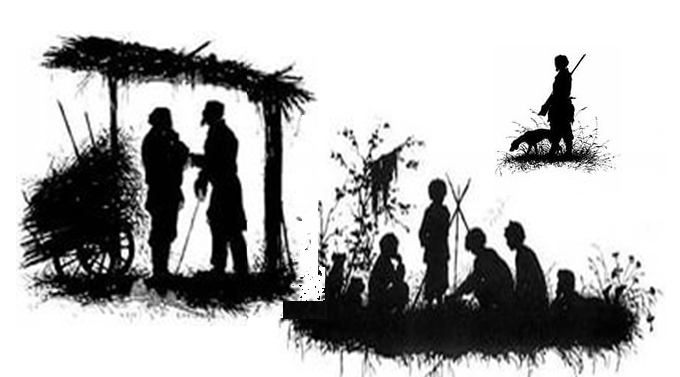 Портретная галерея крестьян
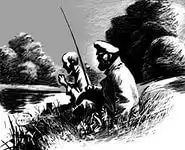 Образы жертв крепостного насилия
Образы слуг своих господ
Образ зажиточного крестьянина - мечтателя
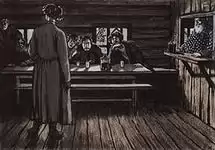 Образы крестьян – «послов природы»
Образы  народных певцов
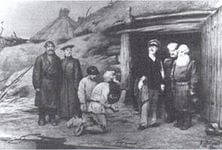 Образы вольноотпущенных крестьян
Образ борца за справедливое
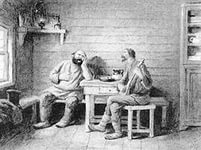 Образы крестьян-изгнанников
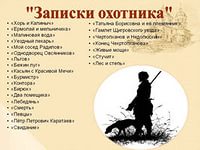 Тургенев многосторонне изобразил русское крестьянство, не                                         очерняя и не идеализируя его.

 И.С. Тургенев - один из первых писателей, в произведениях которого русский крестьянин предстал как некая индивидуальность, как особый мир жизни со своим жестом и словом. 

«Записки охотника» — это книга о народе. Это портреты, точные фотографически. Крестьянство представленно в личностях очень разных, но одинаково самобытных и привлекательных. Каждое лицо появляется продуманно и для читателя становится новым открытием.
СПАСИБО ЗА ВНИМАНИЕ !